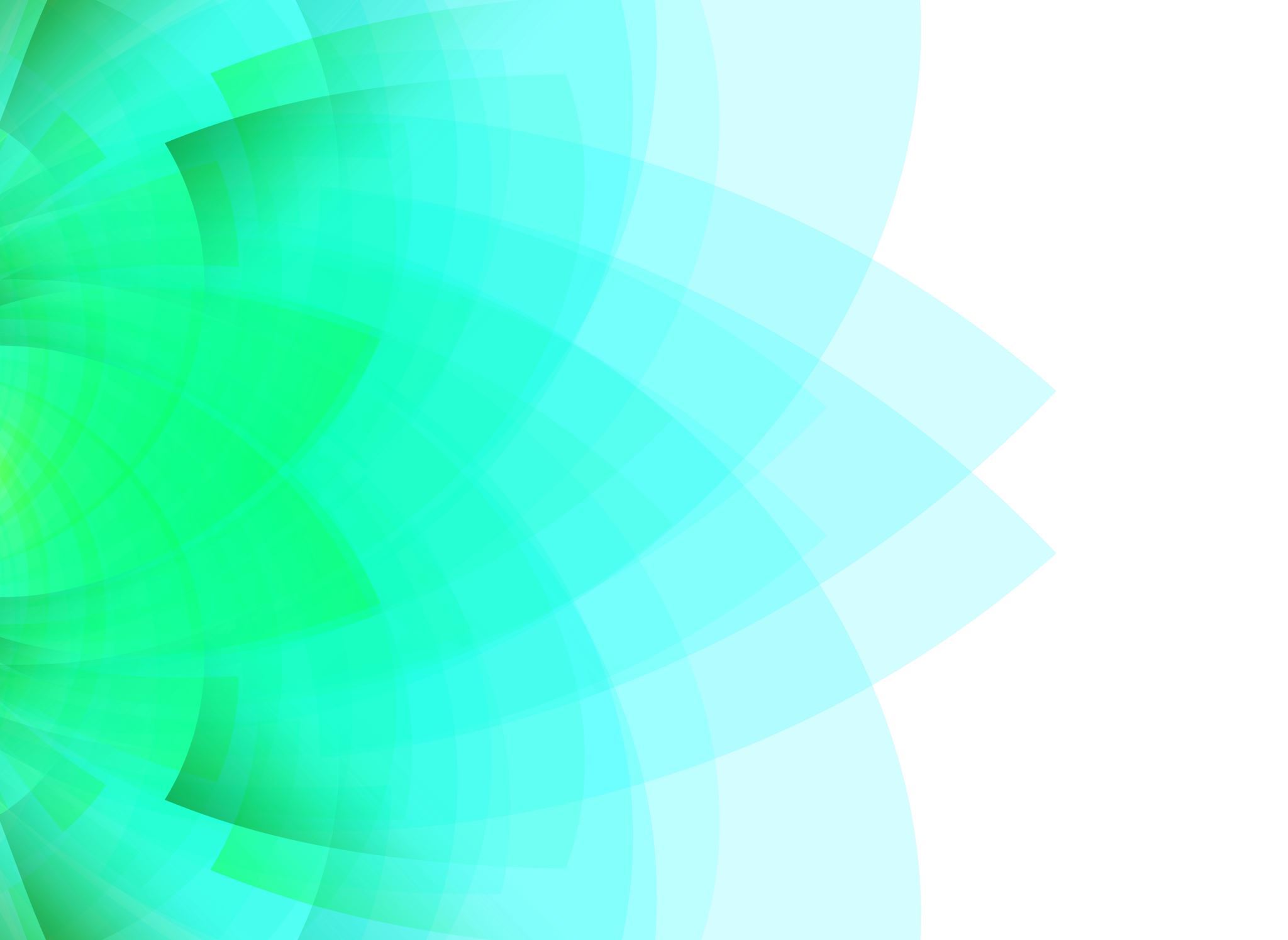 Тема 13:ОРГАНІЗАЦІЯ ВИРОБНИЦТВА І ЗАБЕЗПЕЧЕННЯ ЯКОСТІ ПРОДУКЦІЇ
Викладач Костіна Т.Ю.
План
1. Організаційні типи виробництва, їх характеристика.
2. Поняття і класифікація методів організації виробничого процесу.
3. Поняття виробничого циклу, його структура.
4. Поняття якості продукції, необхідність та значення її підвищення.
5. Показники якості продукції.
6. Управління якістю продукції.
7. Стандартизація і сертифікація продукції.
8. Конкурентоспроможність продукції, чинники її забезпечення і методика оцінки.
9. Економічна ефективність і шляхи підвищення якості та конкурентоспроможності продукції.
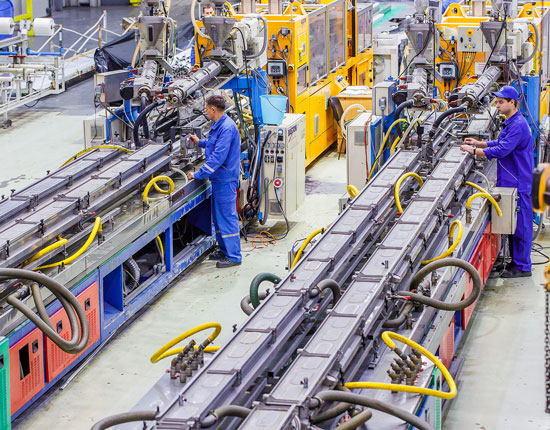 1. Організаційні типи виробництва, їх характеристика
Тип виробництва - це категорія, яка комплексно характеризує організаційно-технічний рівень виробництва та широту номенклатури продукції, обсяг, регулярність і стабільність її випуску, а також форми руху виробів по робочих місцях
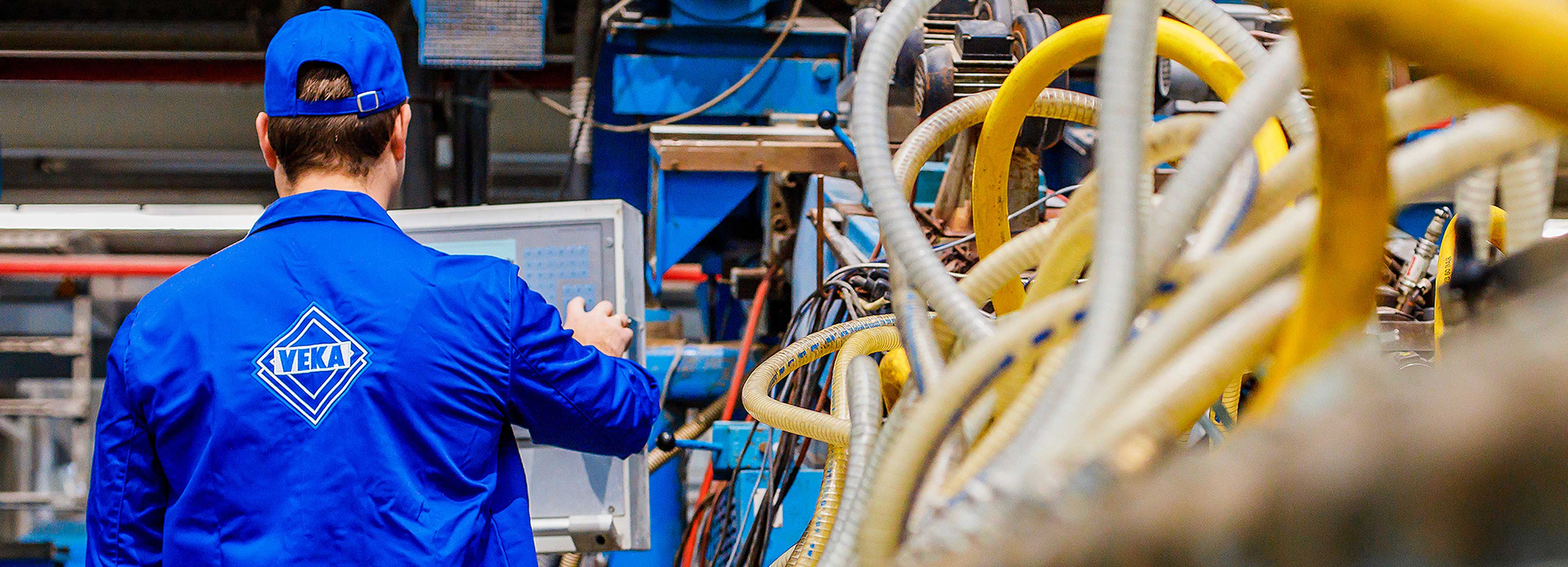 За сукупністю усіх зазначених ознак розрізняють такі типи виробництва:
Одиничне виробництво. Характеризується мінливістю технологічних процесів у зв’язку із частою зміною номенклатури продукції.
Серійне виробництво. Характеризується значно вужчою номенклатурою продукції, ніж при одиничному типі виробництва.
Масове виробництво. Характеризується сталістю виробничого процесу, повторенням одних і тих самих операцій на кожному робочому місці при виготовленні того самого виду виробу.
2.Поняття і класифікація методів організації виробничого процесу
Метод організації виробничого процесу - це спосіб його здійснення, сукупність прийомів і засобів його реалізації, які ґрунтуються на певних принципах
Усі згадані методи можна класифікувати:
Індивідуальний метод організації виробничого процесу передбачає виготовлення продукції одиничними або дрібними неповторюваними партіями.
Партіонний метод організації виробничого процесу передбачає виготовлення продукції партіями (серіями).
Потоковий метод організації виробничого процесу передбачає передачу продукції, яка знаходиться в обробці, з виконаної операції на наступну одразу або з деяким «запізненням» згідно вимог технологічного процесу.
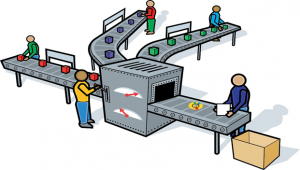 3. Поняття виробничого циклу, його структура
Виробничий цикл - це проходження протягом певного часу виробом або партією виробів усіх стадій виробничого процесу і перетворення їх на готовий продукт
Види руху предметів праці - це порядок обробки та переміщення в технологічній послідовності сировини, напівфабрикатів до робочих місць по операціях
Загалом структуру виробничого циклу можна представити:
Час робочий (основні операції, допоміжні операції)
Час перерв
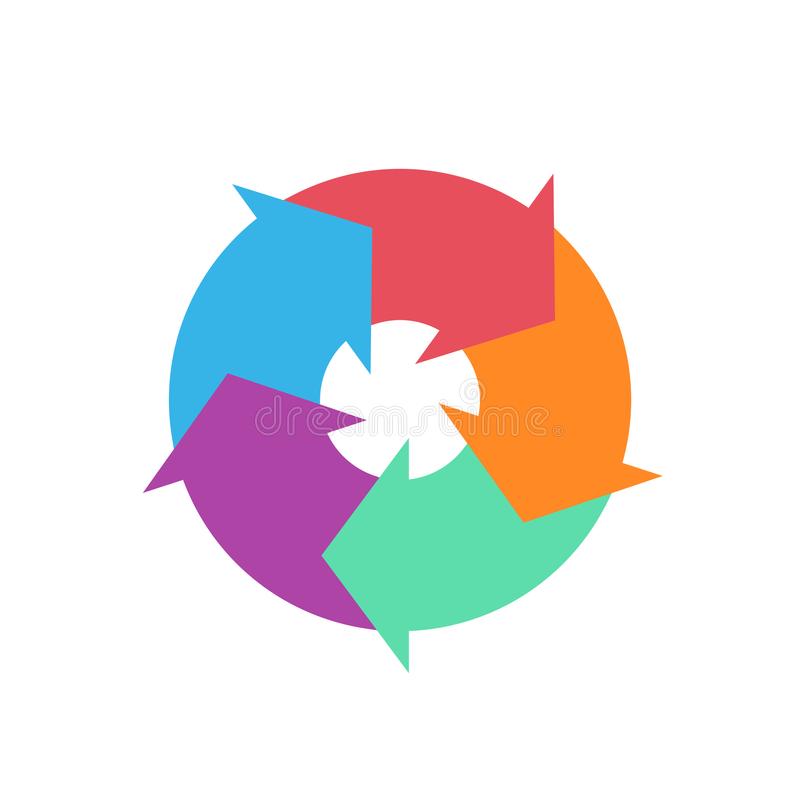 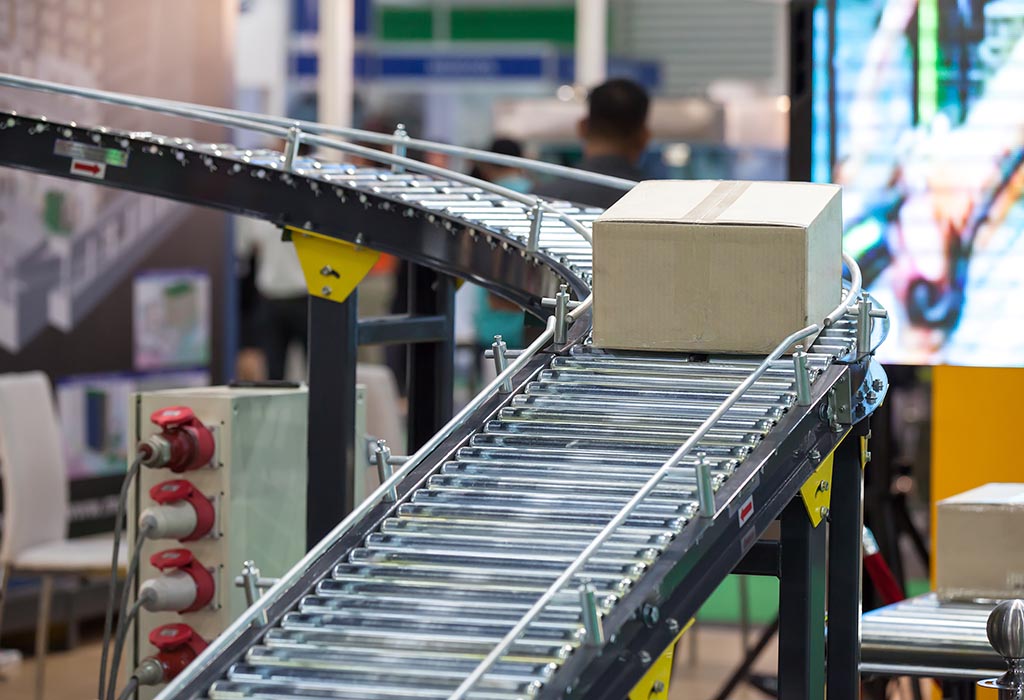 Види руху предметів праці - це порядок обробки та переміщення в технологічній послідовності сировини, напівфабрикатів до робочих місць по операціях
Розрізняють такі види руху предметів праці:
Послідовний вид руху предметів праці використовується у непотоковому виробництві при обробці невеликих партій продукції.
Паралельний вид руху характеризується тим, що такт виробничого процесу визначається тривалістю головної операції, а решта операцій виконуються з перервами, «підлаштовуючись» під тривалість головної операції. Це спричиняє виникнення простоїв машин та робітників, яке може бути усунуте синхронізацією операцій шляхом збільшення робочих місць на більш тривалих операціях.
Паралельно-послідовний (змішаний) вид руху предметів праці характеризується тим, що обробка виробів на кожній наступній операції починається раніше, ніж закінчується обробка всієї партії на попередній операції. Тому має місце деякий час для накопичення невеликої партії виробів після виконання першої операції для
4. Поняття якості продукції, необхідність та значення і підвищеннія
Якість продукції - це сукупність властивостей, які зумовлюють її придатність задовольняти певні потреби споживачів відповідно до призначення
Споживна вартість характеризує задоволення певної потреби споживачів, корисність речі. Але одна і та ж сама споживна вартість може у різній мірі задовольнити потребу споживача. Тому якість характеризує міру задоволення цієї потреби, ступінь корисності товару, яка може бути виявлена лише в процесі споживання (експлуатації)
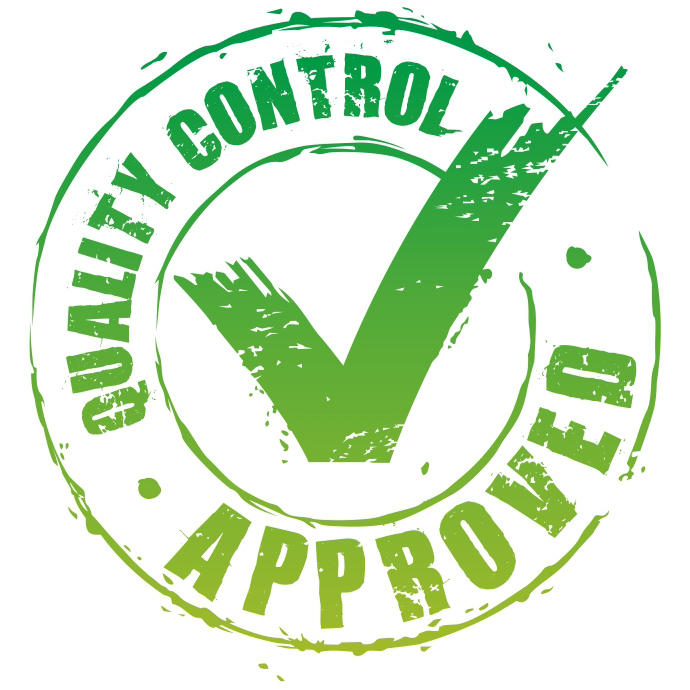 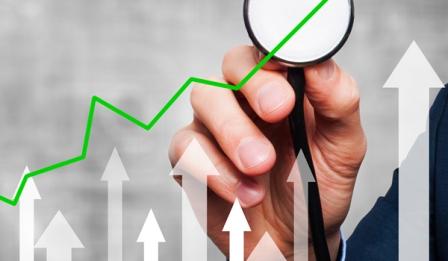 Необхідність поліпшення якості продукції в сучасних умовах диктується такими обставинами:
потребами науково-технічного прогресу
зміною споживчих запитів населення
нестачею або обмеженістю природних ресурсів
розвитком зовнішньої торгівлі
Значення підвищення якості продукції полягає в тому, що недостатній рівень якості має негативні економічні, соціальні та екологічні наслідки.
5. Показники якості продукції
Рівень якості продукції:
абсолютний - визначається обчисленням певних показників без їх порівняння з відповідними показниками аналогічних виробів
відносний - полягає у співставлення абсолютних показників якості продукції з відповідними показниками аналогів - кращих зразків продукції
перспективний    -    відображає    перспективні    напрямки розвитку науки і техніки, втілені у новій продукції
оптимальний - відображає мінімальні суспільно необхідні витрати на виробництво і експлуатацію продукції
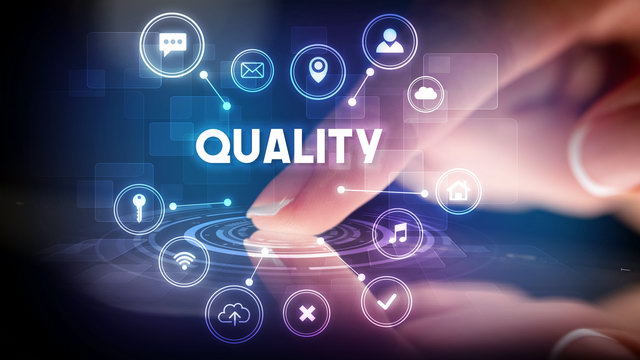 Залежно від кількості властивостей, які характеризуються, показники якості поділяються на:
одиничні, які характеризують окремі властивості продукції;
комплексні    -    характеризують    групу    властивостей    продукції;    за    ними продукція поділяється на сорти, марки, класи;
узагальнюючі,    які    характеризують    якість    усієї    продукції    підприємства (наприклад, коефіцієнт сортності, коефіцієнт оновлення асортименту, частка сертифікованої продукції, частка продукції, призначеної для експорту, питома вага браку та ін.).
6. Управління якістю продукції
Управління якістю - це дії, спрямовані на встановлення, забезпечення та підтримку необхідного рівня якості продукції в процесі її проектування, виробництва і експлуатації
Управління охоплює усі основні елементи виробництва - засоби праці, предмети праці, саму працю. Саме вони безпосередньо впливають на забезпечення виробництва якісної продукції.
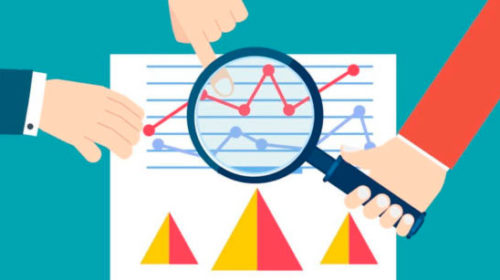 Петля якості
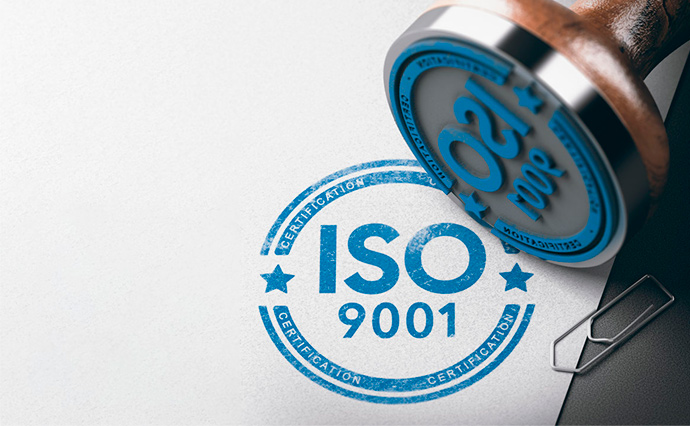 7. Стандартизація і сертифікація продукції
Стандартизація - це діяльність щодо встановлення положень, спрямованих на досягнення оптимального ступеня впорядкованості у певній сфері та призначених для загального і неодноразового використання
Метою стандартизації в Україні є:
забезпечення відповідності об’єктів стандартизації своєму призначенню;
застосовність, сумісність, взаємозамінність об’єктів стандартизації;
забезпечення раціонального виробництва шляхом застосування визнаних правил, настанов і процедур;
забезпечення охорони життя та здоров’я;
забезпечення прав та інтересів споживачів;
забезпечення безпечності праці;
збереження навколишнього природного середовища та економія усіх видів ресурсів;
усунення технічних бар’єрів у торгівлі та запобігання їх виникненню, підтримка розвитку і міжнародної конкурентоспроможності продукції.
Стандарт - нормативний документ, прийнятий відповідним органом, який встановлює правила, настанови та характеристики щодо діяльності або її результатів, та спрямований на досягнення оптимального ступеня впорядкованості у певній сфері
Принципи стандартизації:
забезпечення участі фізичних і юридичних осіб у розробці стандартів;
відкритість і прозорість процедур розробки і прийняття стандартів;
    добровільне застосування стандартів, якщо інше не передбачено нормативно- правовими актами;
відповідність стандартів чинному законодавству;
адаптація до сучасних досягнень науки і техніки, сприяння впровадженню інновацій та підвищення конкурентоспроможності продукції вітчизняних виробників;
доступність національних стандартів, а також інформації про них для користувачів;
пріоритетність прийняття в Україні міжнародних та регіональних стандартів як національних;
дотримання міжнародних та регіональних правил і процедур стандартизації;
участі у міжнародній та регіональній стандартизації;
прийняття і дотримання суб’єктами стандартизації Кодексу доброчинної практики з розробки, прийняття та застосування стандартів відповідно до Угоди Світової організації торгівлі про технічні бар’єри у торгівлі
Сертифікація - це процедура, за допомогою якої уповноважений орган документально засвідчує відповідність продукції, системи якості системи управління довкіллям, персоналу, встановленим законодавством вимогам
Сертифікація продукції здійснюється з метою:
запобігання реалізації продукції, небезпечної для життя, здоров’я і майна громадян і навколишнього природного середовища;
сприяння споживачеві в компетентному виборі продукції;
створення умов для участі суб’єктів підприємницької діяльності в міжнародному економічному, науково-технічному співробітництві та міжнародній торгівлі.
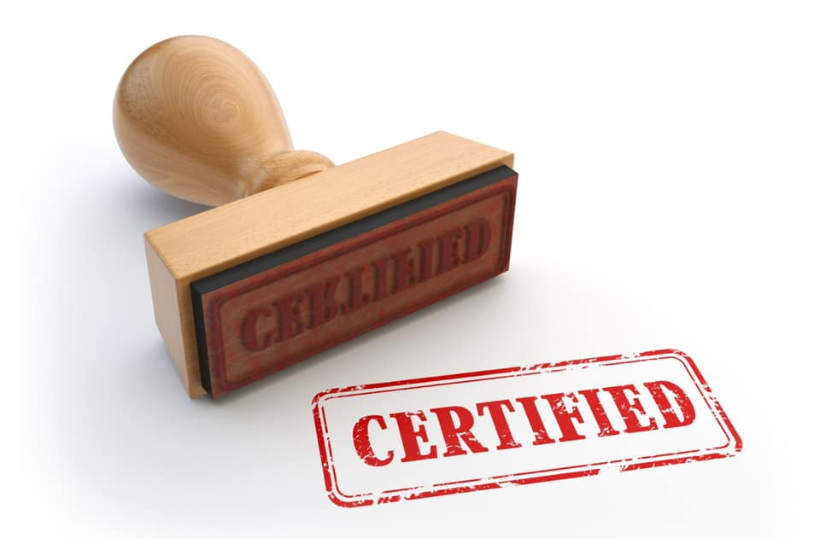 Дякую за увагу.